Чудо - картошка
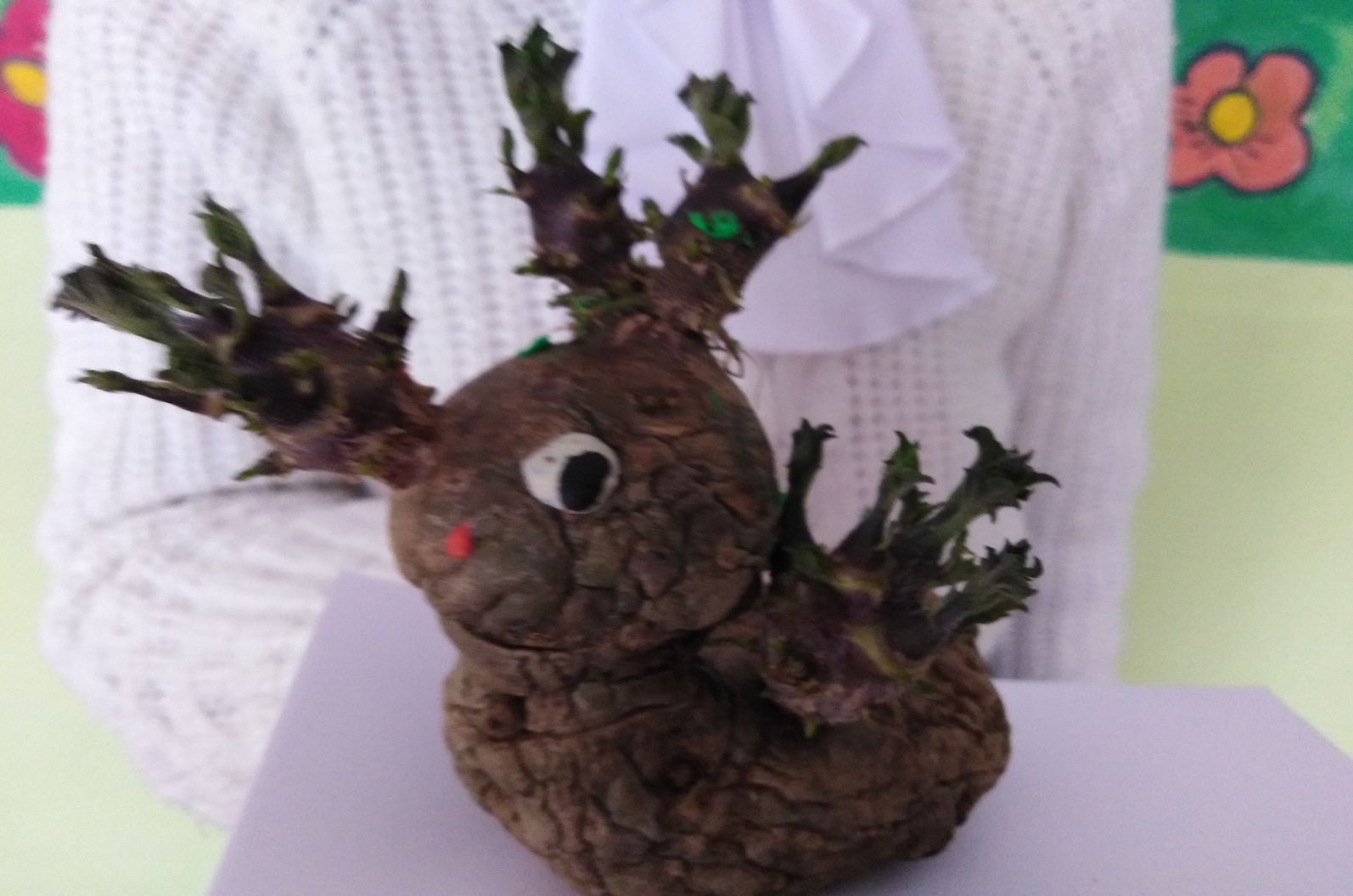 Выполнила: ученица 3 класса
МАОУ «СОШ №13»
 Вишнякова Вера 
 Руководитель: Галкина М.В.
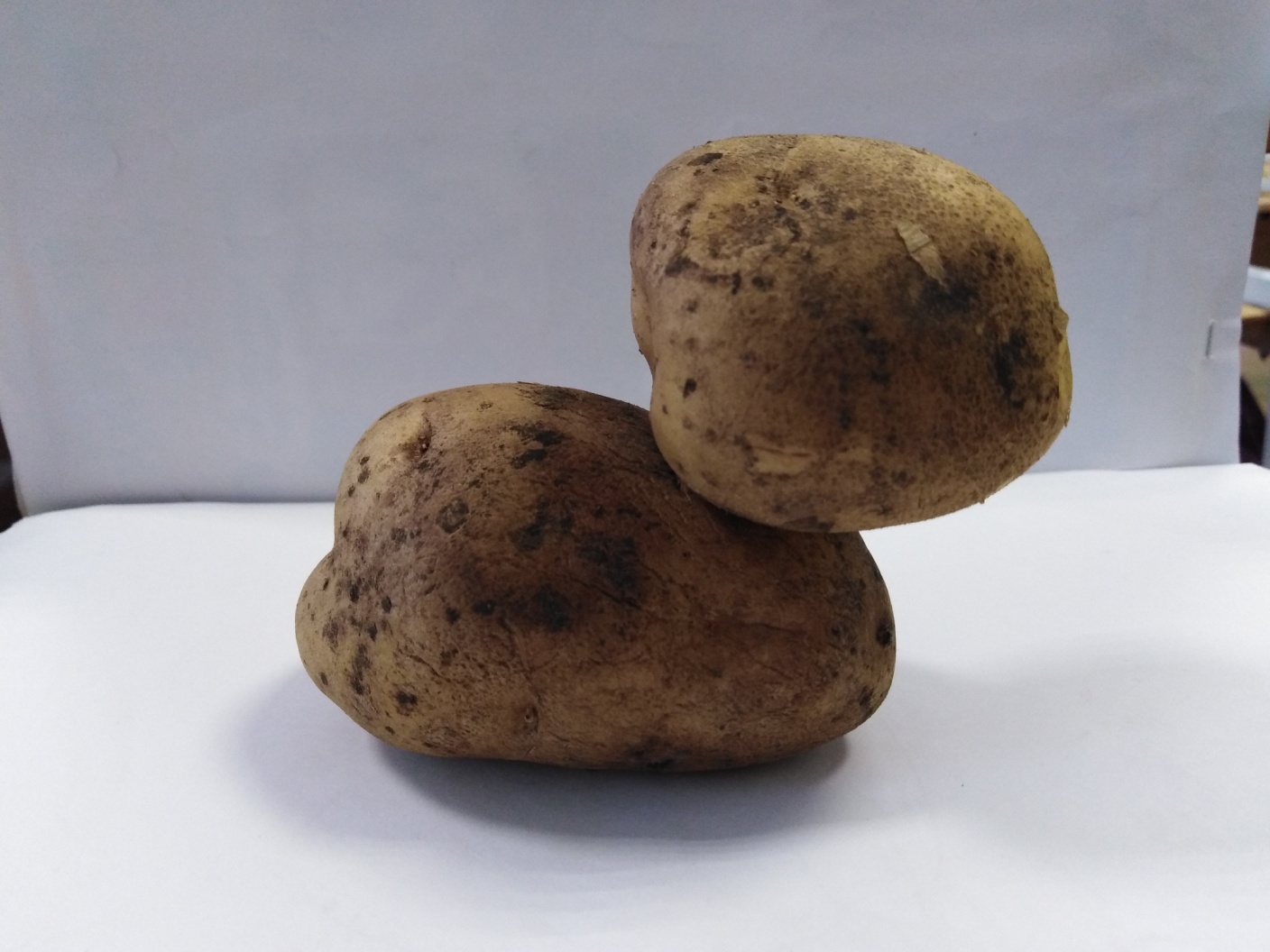 В итоге мы решили, что это будет  уточка.
Я сделала ей носик, крылышки и лапки из пластилина.
Моя картошка – уточка к весне
Cуществует  гипотеза: на семена необходимо отбирать картофель только правильной формы
Идея моей работы
Цель моей работы:
рассмотреть результат урожая на предмет деформации формы;

  сделать выводы о качестве продукта;

  выявить влияние посадочного материала на урожай картофеля.
Задачи исследования:
1.Проследить  этапы развития от посадки клубня необычной формы до урожая.

2.Определить и создать условия, влияющие на рост и развитие.

3. Проверить возможность выращивания деформированного  клубня картофеля

4. Проанализировать полученные результаты.
Методы исследования:
Изучить  литературу о картофеле. 

Практические работы;

Наблюдение и сравнение;

Обобщение полученных данных.

Ознакомить с полученными результатами одноклассников, жителей посёлка
Объект исследования:
клубень деформированного картофеля.
Предмет исследования:
нетрадиционные способы выращивания картофеля.
Место исследования:
п. Центральный,  личный учебно-опытный участок.
Гипотеза исследования:
Из клубня картофеля необычной формы можно получить урожай в виде клубней деформированной формы, что говорит о ненадлежащем качестве посадочного материала.
Исследовательская работа проводилась  на  личном учебно-опытном  участке    в течение двух лет
 (с сентября 2018 по сентябрь 2020 г.)
Практическая часть первого года исследования: (весна, лето, осень 2019г)
Перед посадкой посадочный материал  за зиму пророс.
На личном участке была  размещена
 1 лунка.
Ну ,картошечка, расти!
Итоги первого года исследования: (весна, лето, осень 2019г)
Уборка урожая проводилась 
10 сентября 2019 г.
Урожайность картофеля  составила:
 15 клубней массой 1кг 500 граммов:
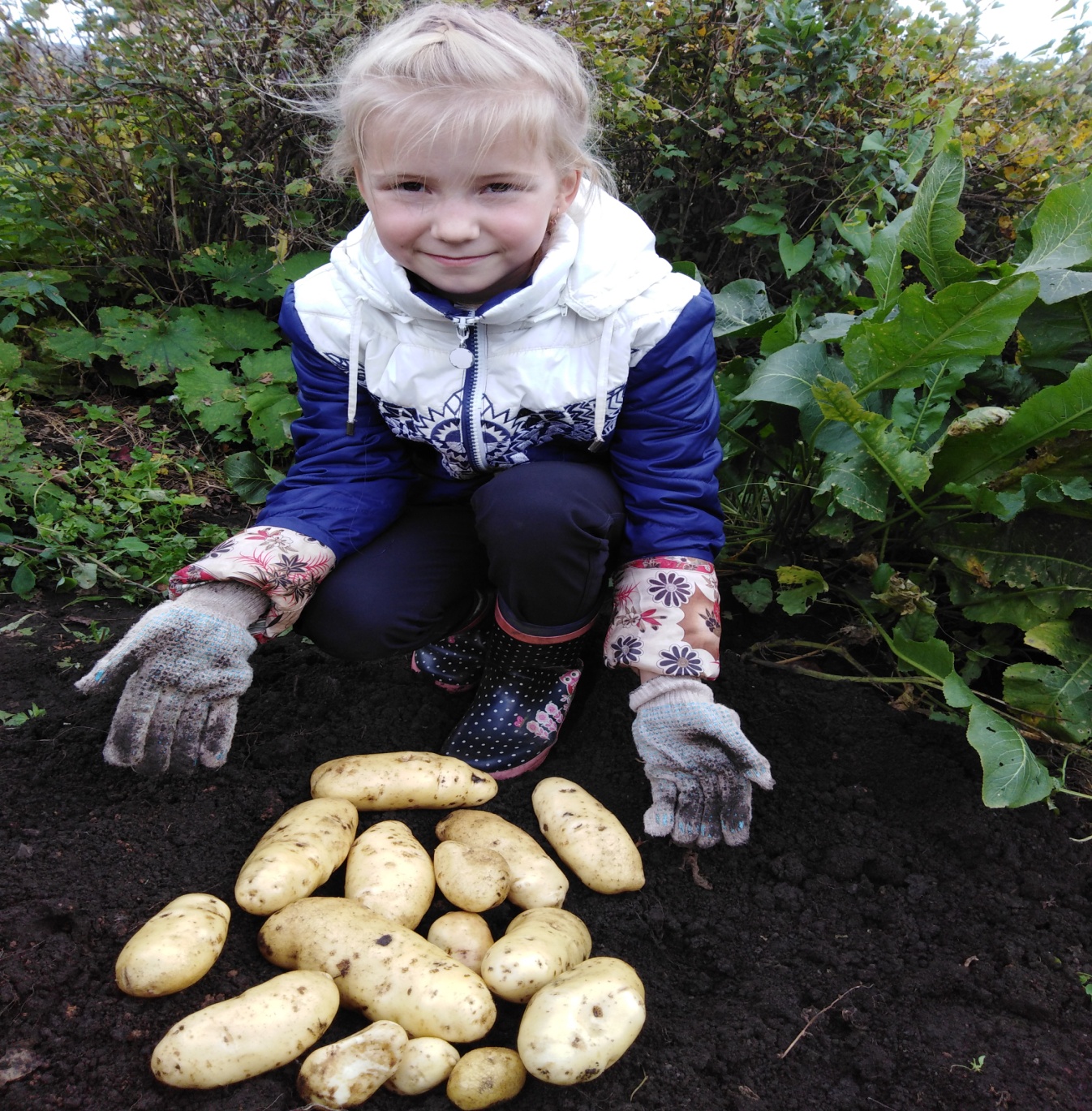 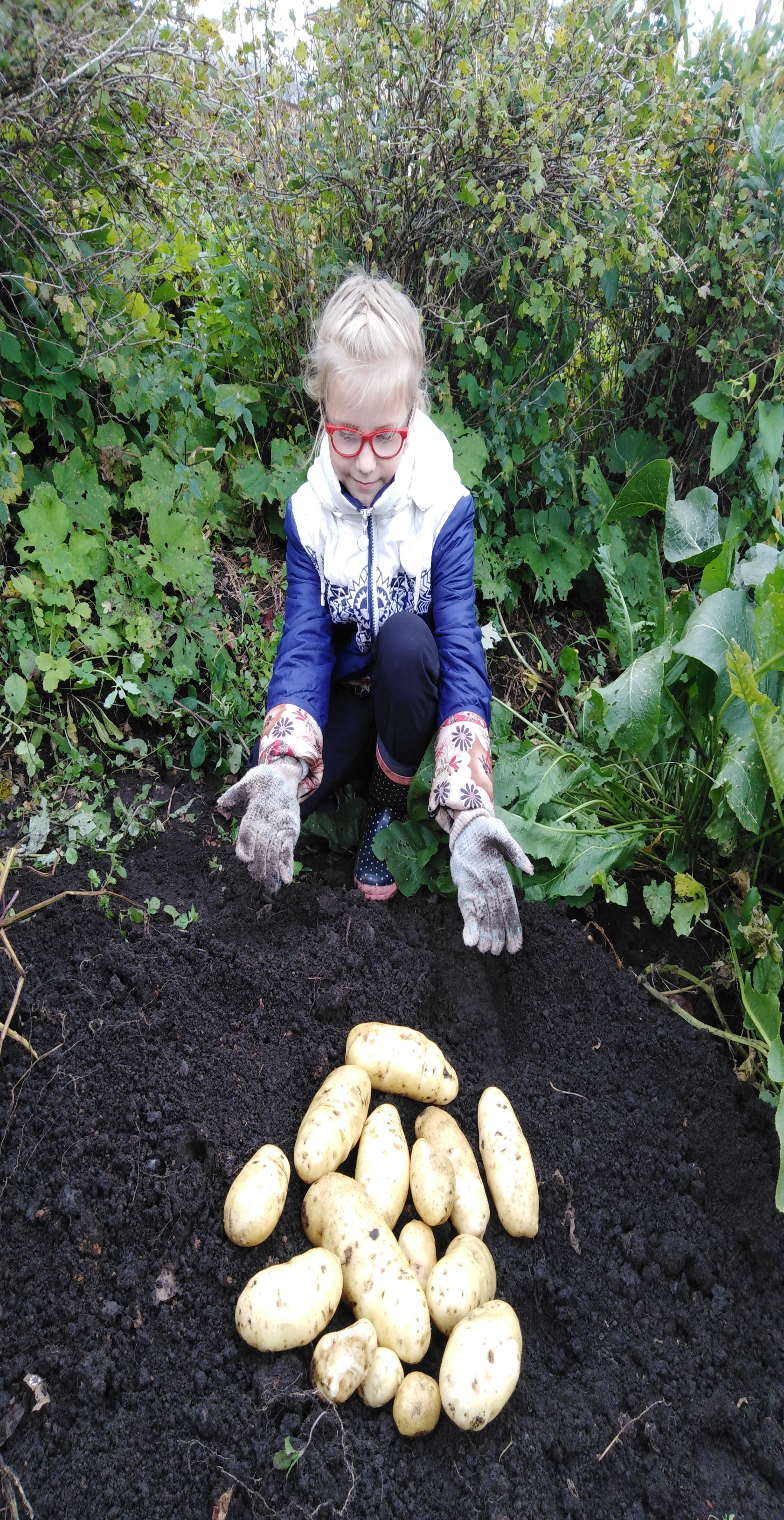 из них 13 клубней были все стандартные, крупные, не пораженные вредителями и болезнями;  2 мелких клубня.
Вывод первого года исследования:
Гипотеза учёных – неверна!
Практическая часть второго года исследования: (весна, лето, осень 2020г)
Весной 2020 года   на личном участке 31 мая   было  размещено уже 13 лунок.
А может быть гипотеза учёных всё - таки верна!
Осенью 2020 года урожай картофеля мне помогали убирать мои одноклассники.
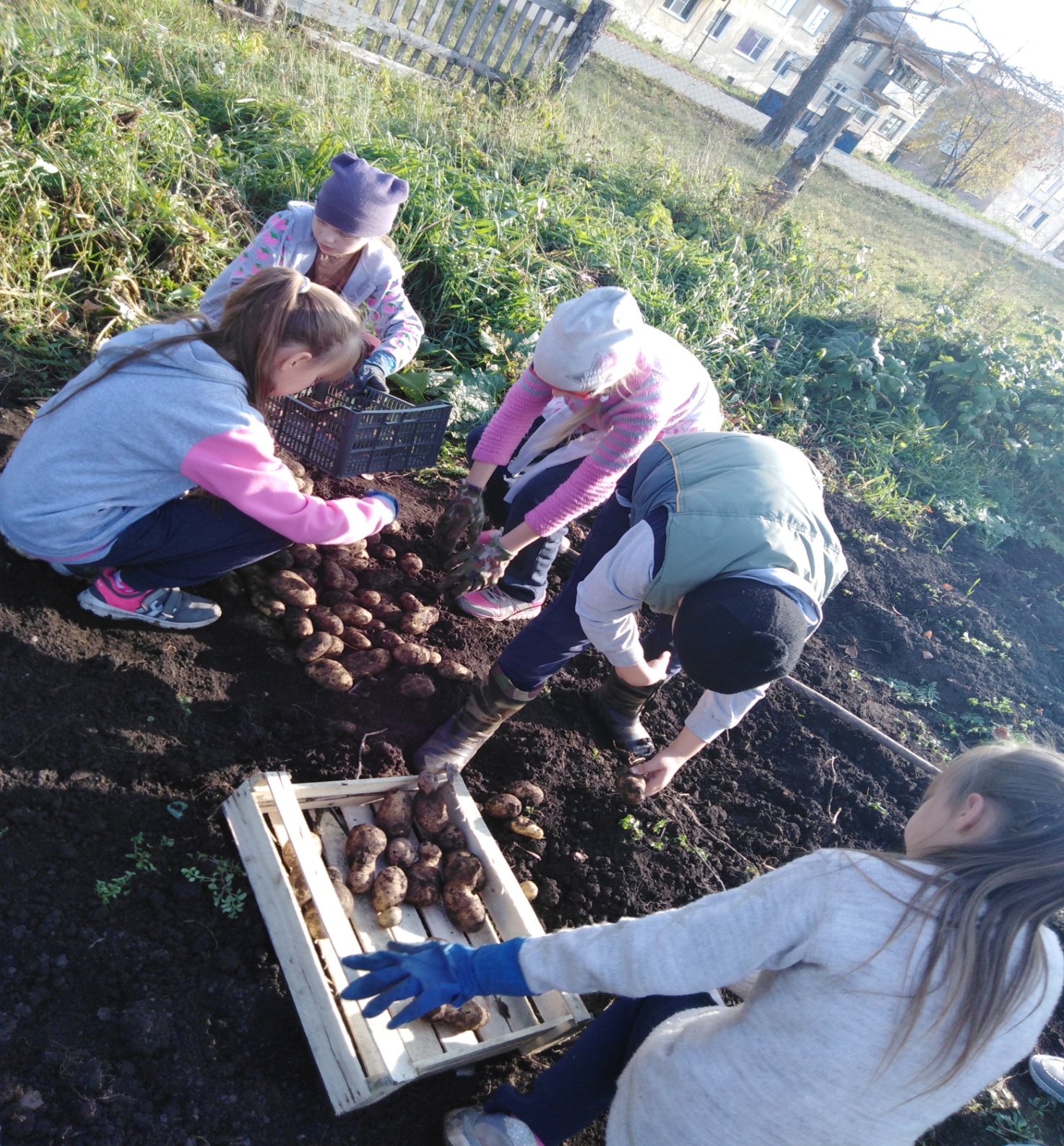 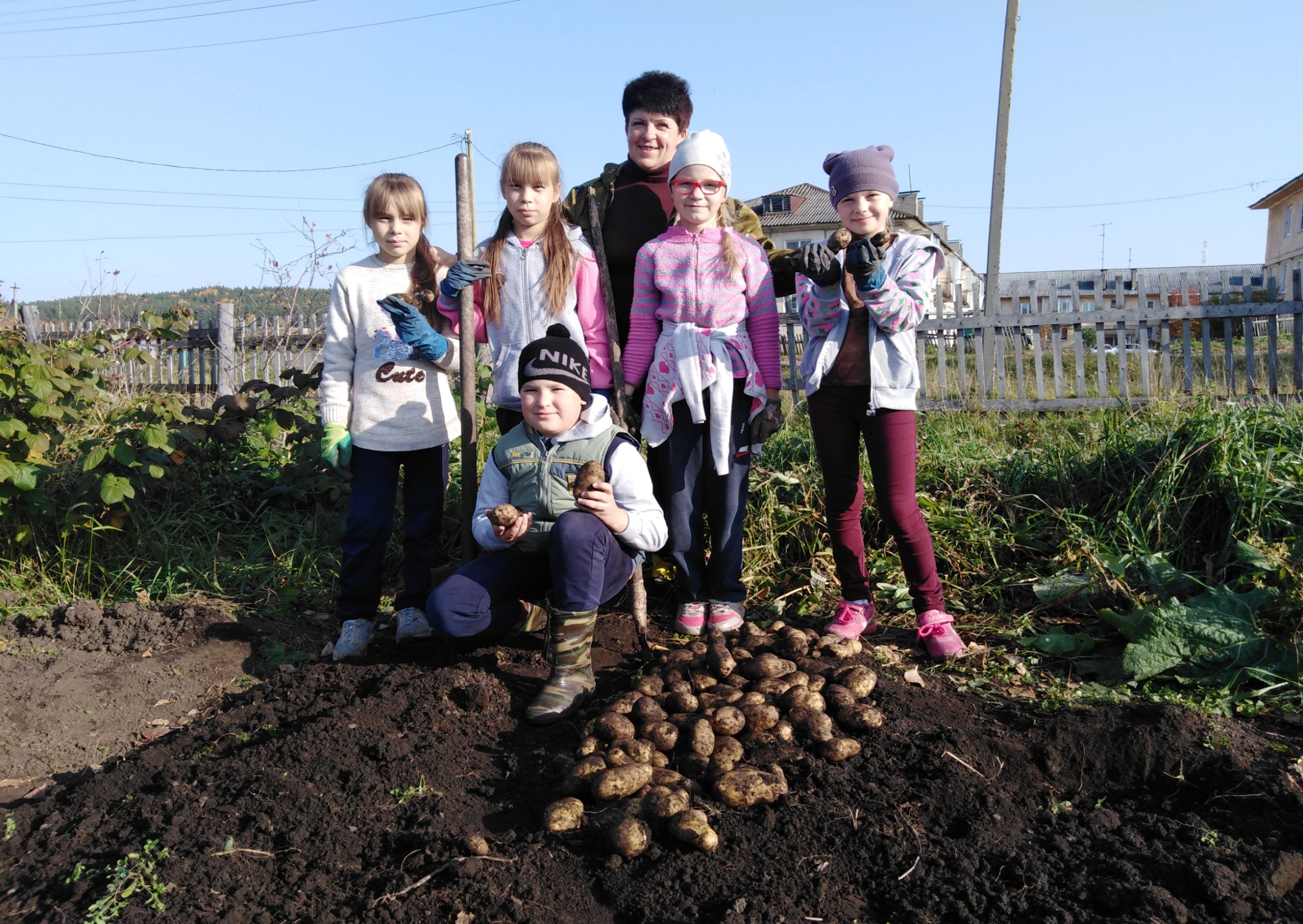 Так как  им тоже было очень интересно – верна ли гипотеза учёных!?
Урожай осенью 2020 г
Из 13 кустов картофеля  урожайность составила:
136 клубней массой 15 кг
112  клубней были  стандартные
14  -  крупных картофелин были похожи на маму - уточку;
10 – мелких корнеплодов, не поражённые вредителями и болезнями.
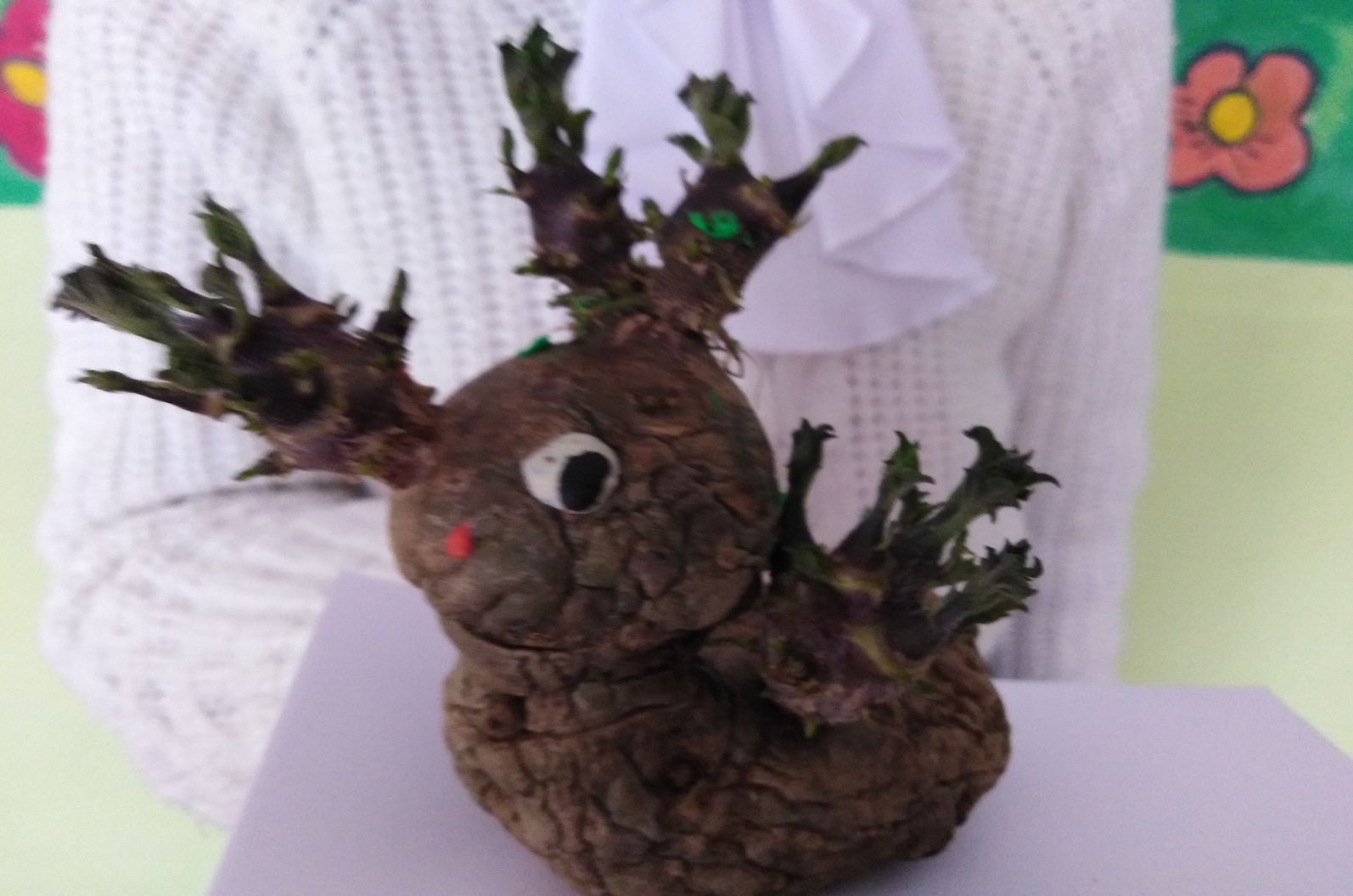 Делаю вывод:
гипотеза учёных  – верна!
Спасибо за внимание!